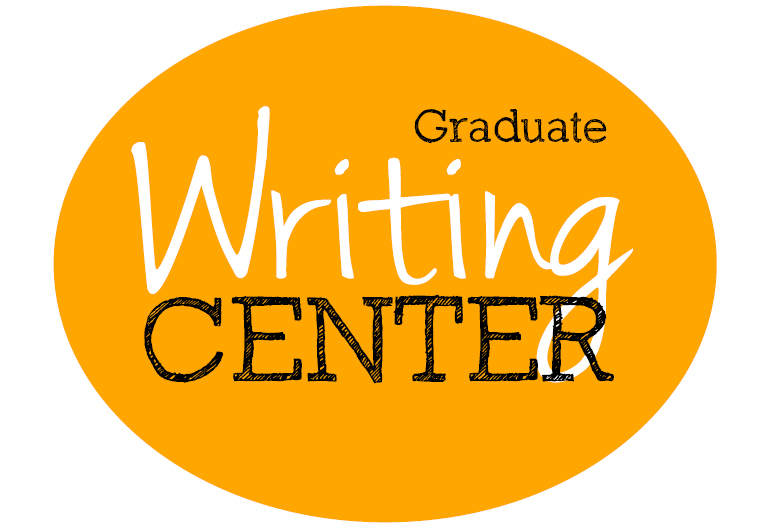 Editing for the 3Cs: Clarity, Cohesion, and Concision
Graduate Writing Center
University of Vermont
January 2021
Today’s Goals
Chat introductions
Intro to five sentence-editing strategies w/ examples
Editing time and before-and-after sharing
Additional verbiage-cutting tips and more practice
Break-out rooms to share great edits and to troubleshoot tricky sentences
Next steps and advice
From ”The Science of Scientific Writing”by George Gopen and Judith Swan
“Information is interpreted more easily and more uniformly if it is placed where readers expect to find it”:
The subject at or near the sentence’s start
The verb placed close to the subject and communicating the sentence’s action
A new sentence picking up where the previous sentence left off
A sentence ending with a bang—something worth getting to—and not a whimper.
https://www.americanscientist.org/blog/the-long-view/the-science-of-scientific-writing
Five Sentence Strategies for Clarity, Cohesion, and Concision
Place the person or thing whose “story” a sentence is telling—the sentence’s true subject—at/near the beginning of the sentence, in the topic position. 
Follow the true subject ASAP with its verb.
Discern the action of the sentence and make that the verb if you can rather than overusing “is” or “are.”
Place “known information” (introduced in previous sentences) in the topic position (usually at the start of the sentence) to create cohesion: a bridge from what’s been said to what is now being introduced. 
Place the “new information” you want to highlight in the stress position (usually the end of a sentence).
Violating the Strategies, or, How to Needlessly Confuse a Reader
“The smallest of the URF's (URFA6L), a 207-nucleotide (nt) reading frame overlapping out of phase the NH2 terminal portion of the adenosinetriphosphatase (ATPase) subunit 6 gene, has been identified as the animal equivalent of the yeast H+ ATPase subunit 8 gene, which was recently discovered.”
Some two dozen words come between the subject (“The smallest …”) and the verb (“has been identified”)!
The sentence ends with a whimper, a subordinate (“which) clause.
The Strategies to the Rescue: Close the Distance between Subject & Verb
Edited, Option 1: The smallest of the URF's (URFA6L) has been identified as the animal equivalent of the recently discovered yeast H+ ATPase subunit 8 gene.
The Strategies to the Rescue: Ease the Journey by Moving from Known to New
Edited, Option 2: The smallest of the URF's is URFA6L, a 207-nucleotide (nt) reading frame overlapping out of phase the NH2-terminal portion of the adenosinetriphosphatase (ATPase) subunit 6 gene. URFA6L has been identified as the animal equivalent of the recently discovered yeast H+ATPase subunit 8 gene.
Tuning into What Should Be Stressed
First Draft: The almond offers a promising alternative to animal-derived dairy products for lactose-intolerant individuals. More than a dozen USDA studies have documented the benefits of almond milk, for example. The benefits of almond yogurt, however, lacks documentation. The benefits of almond yogurt for lactose-intolerant individuals will be the focus of this study. 
Edited: For lactose-intolerant individuals, a promising alternative to animal-derived dairy products is offered by the almond. The benefits of almond milk, for example, have been documented by more than a dozen USDA studies. Research regarding the benefits of almond yogurt, however, is lacking. This study investigates the benefits of almond yogurt for lactose-intolerant individuals.
Practice Time with the Five Strategies
Place the person or thing whose “story” a sentence is telling—the sentence’s true subject—at the beginning of the sentence, in the topic position. 
Follow the true subject ASAP with its verb.
Find the action of the sentence and make that the verb if you can rather than overusing “is” or “are.”
Place “known information” (introduced in the previous sentence) in the topic position (usually at the start of the sentence) for linkage backward and contextualization forward. 
Place the “new information” you want to highlight in the stress position (usually the end of a sentence).
Four Further Strategies to Cut Verbiage
Edit expletive constructions: Look for sentences that start with or contain expletive constructions (it is, there are, it was, there were). Edit to highlight the sentence’s true subject and verb instead. 
	Draft: It was hypothesized by our group that … 
	Edited: Our group hypothesized …
	Draft: There was discomfort expressed by subjects …
	Edited: Subjects expressed discomfort  …
   Or: Discomfort was expressed by subjects ….
Four Further Strategies to Cut Verbiage
Edit “zombie” nouns or nominalizations: A nominalization turns a verb into a noun: e.g., limits becomes limitations and complicates becomes complication.
Nominalizations help us create cohesion (e.g., following a sentence that describes how a protein “reacts” with “This reaction …”). But too many create wordy and lifeless “zombie” prose.
Draft: The creation of too many zombie nouns leads to the existence of lifeless prose.
Edited: Too many zombie nouns create lifeless prose.
Draft: The reaction of the students was negative.
Edited: Students reacted negatively.
Four Further Strategies to Cut Verbiage
Edit prepositions: See how many prepositions (at, of, for, by, as, to, out, in, from etc.) you can eliminate by changing the noun it modifies to an adjective, replacing a “to be” verb like is or was with an active verb, or swapping out a prepositional phrase for a single adverb.
 Draft: Planning for the project will take three weeks.
 Edited: Project planning will take three weeks.
 Draft: One of the notable features of the design is that it places an emphasis on accessibility.
 Edited: Notably, the design emphasizes accessibility.
Four Further Strategies to Cut Verbiage
Edit for active voice: Some disciplines favor passive voice to keep the focus on the action performed, not the action’s performer. Passive-voice can also help you put information you want to spotlight in the stress position at sentence’s end. But all writing can benefit from editing to eliminate needlessly wordy passive constructions.
 Draft: The compounds were provided by the NCI.
 Edited: The NCI provided the compounds.
 Draft: Histones are recruited by TRRAP to c-Myc.
 Edited: TRRAP recruits histones to c-Myc.
 Draft: The labor theory of value was proposed by Marx.
 Edited: Marx proposed the labor theory of value.
Four Further Strategies to Cut Verbiage
Edit expletive constructions: from “It was hypothesized by our group” to “Our group hypothesized”
Edit “zombie” nouns or nominalizations: from “The reaction of the students was negative” to “The students reacted negatively”
Edit prepositions: from “Planning for the project will take three weeks” to “Project planning will take three weeks”
Edit for active voice: from “The compounds were provided by the NCI” to “The NCI provided the compounds”
Breakout Rooms
Share before-and-after edits
Troubleshoot tricky sentences
Discuss next steps and other editing tips
Bring questions and advice back to the whole group
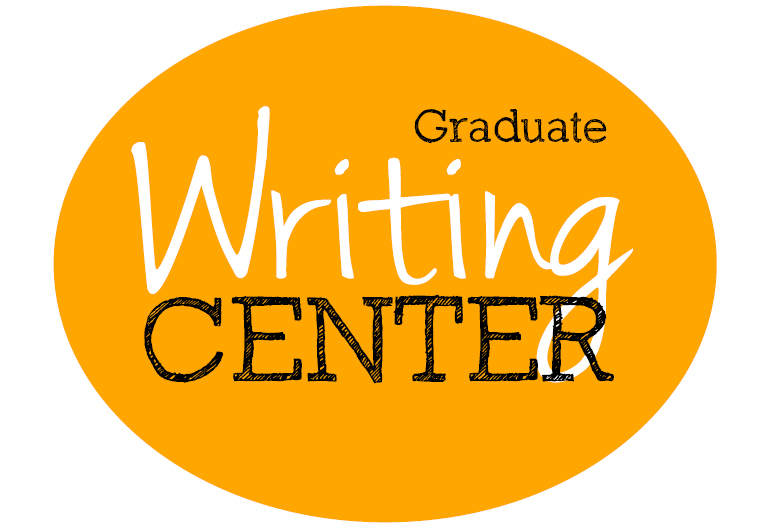 Next Steps
Make an appointment with the Graduate Writing Center: uvm.mywconline.net
Visit https://www.uvm.edu/gradwriting/writing-resources and click on “Revising and Editing” for “Sentence Strategies for Flow” and ”Four Strategies for Concision”
Check out “The Science of Scientific Writing”: https://www.americanscientist.org/blog/the-long-view/the-science-of-scientific-writing
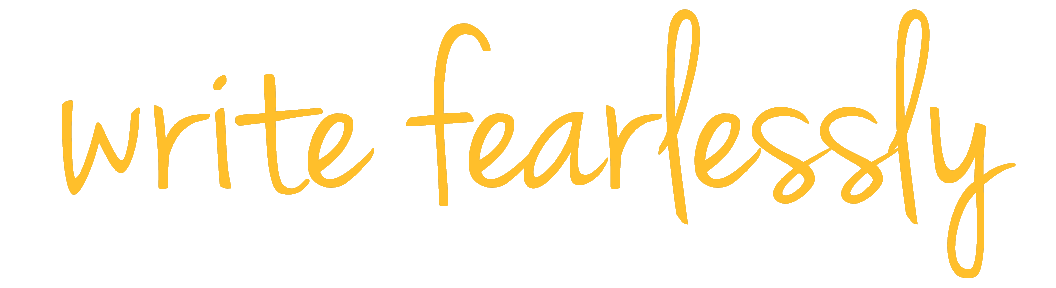 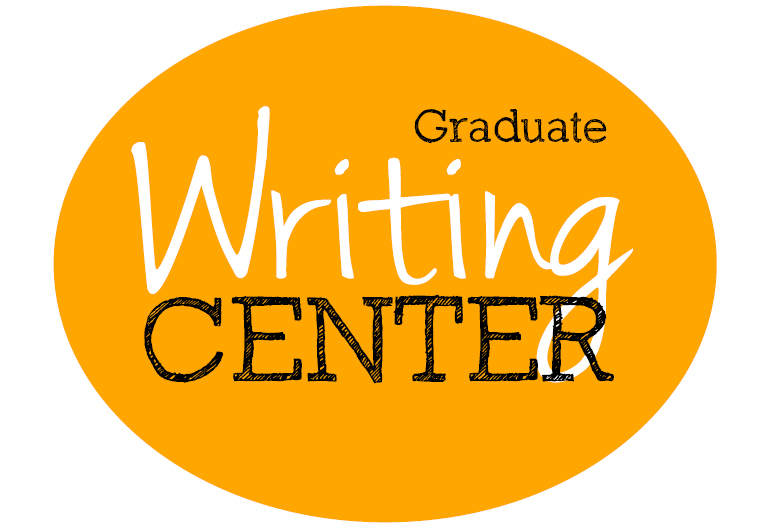 Next Steps
Take this super short feedback survey: https://tinyurl.com/yyj8hx5z
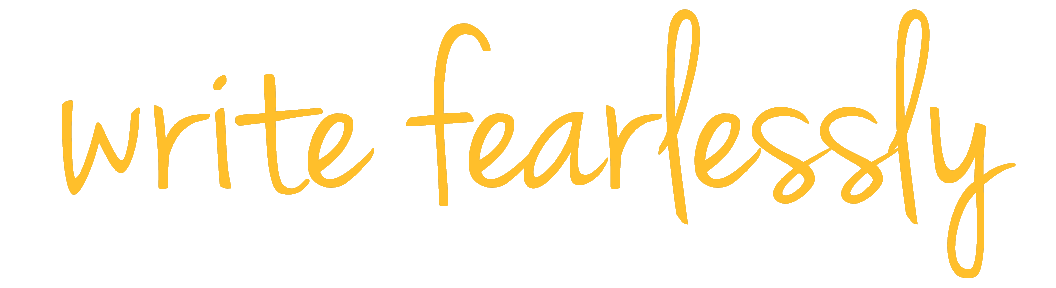